Swarm Cost
Package’s worth of bees & Queen   =
- $200
- $300
30 pounds of honey @ $10/lb          =
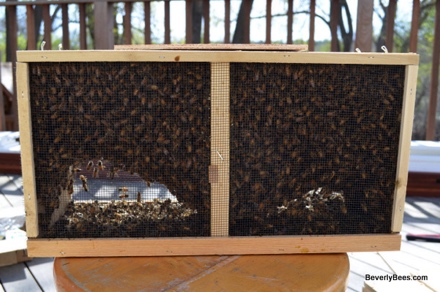 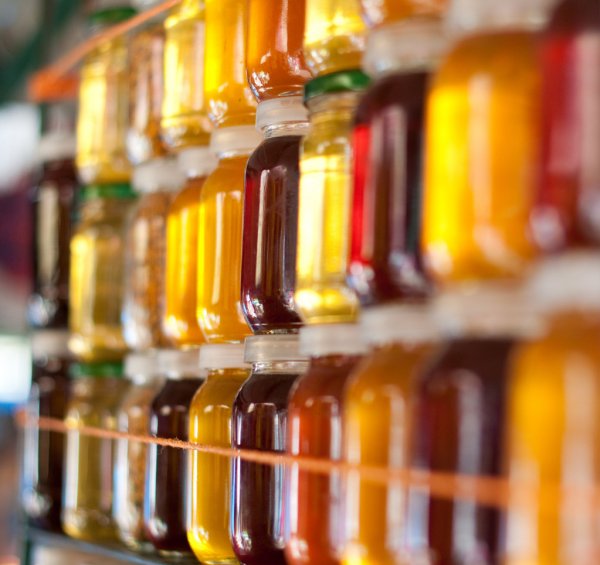 Total Cost of 1 Swarm   =
- $500
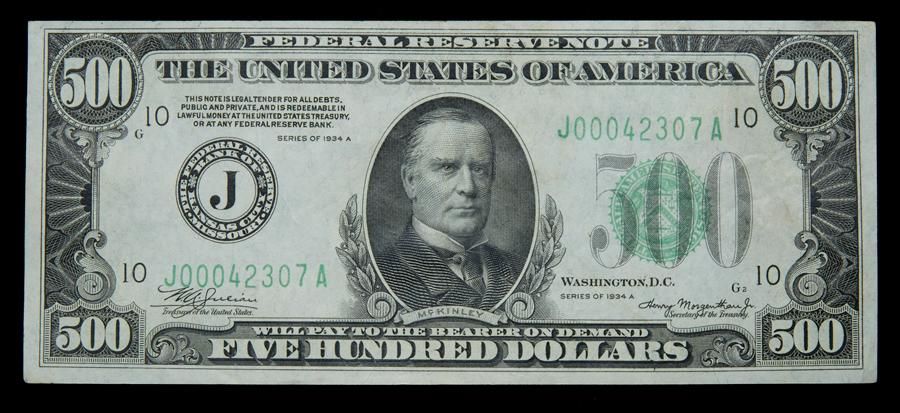 Splitting hives reduces urge to swarm
Methods to split hives include:
Walk-away splits
Snelgrove double screen board
On the Spot Queen Rearing (OTS)
Today’s Talk!
On The Spot Queen Rearing
Maryland Style
Based on Mel Disselkoen’s work

His book is excellent  Only available through his website www.mdasplitter.com

This talk has been adjusted to Maryland’s honey flow timing
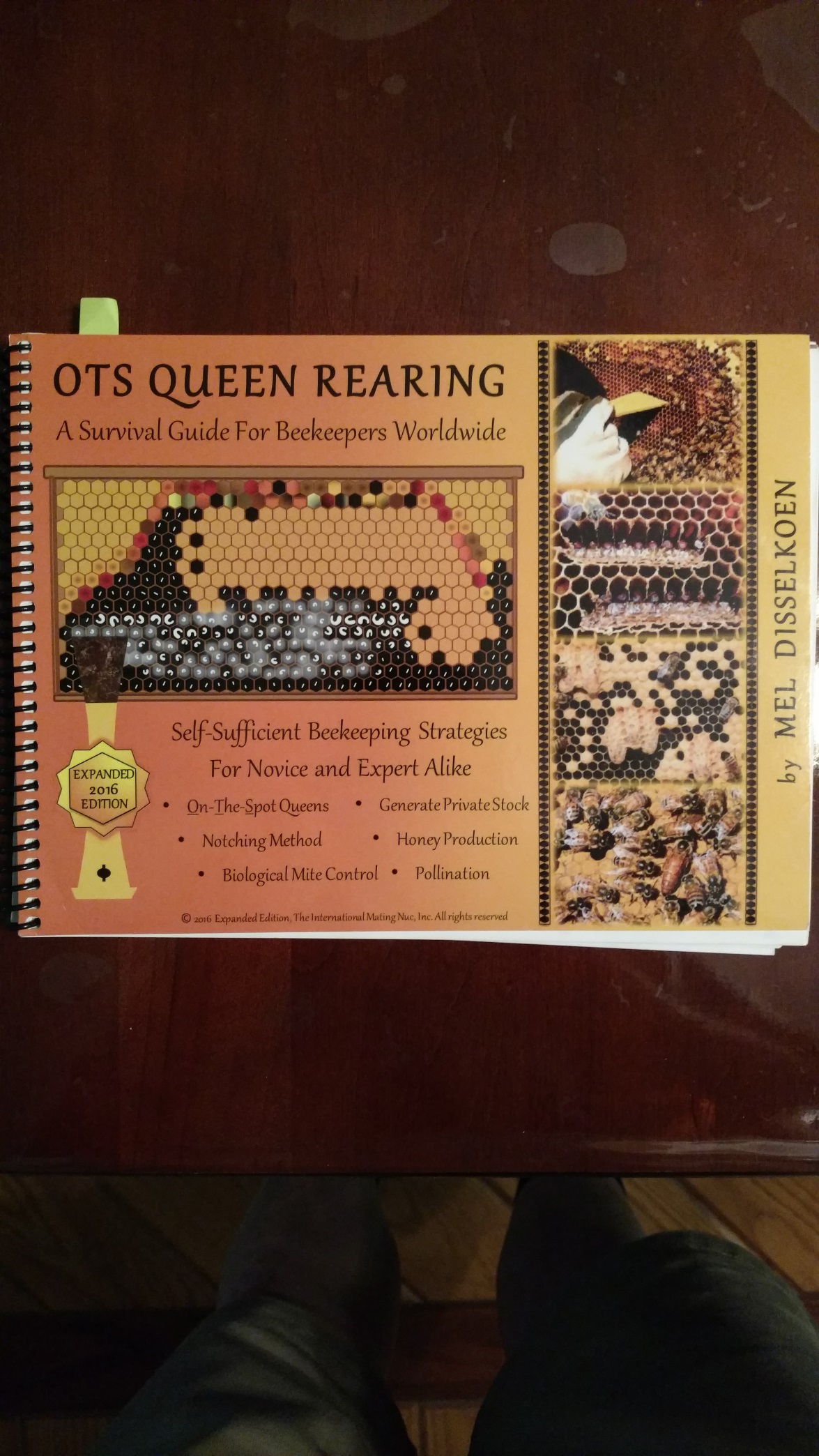 Dave Clark version of OTS,a variation on Mel Disselkoen’s technique
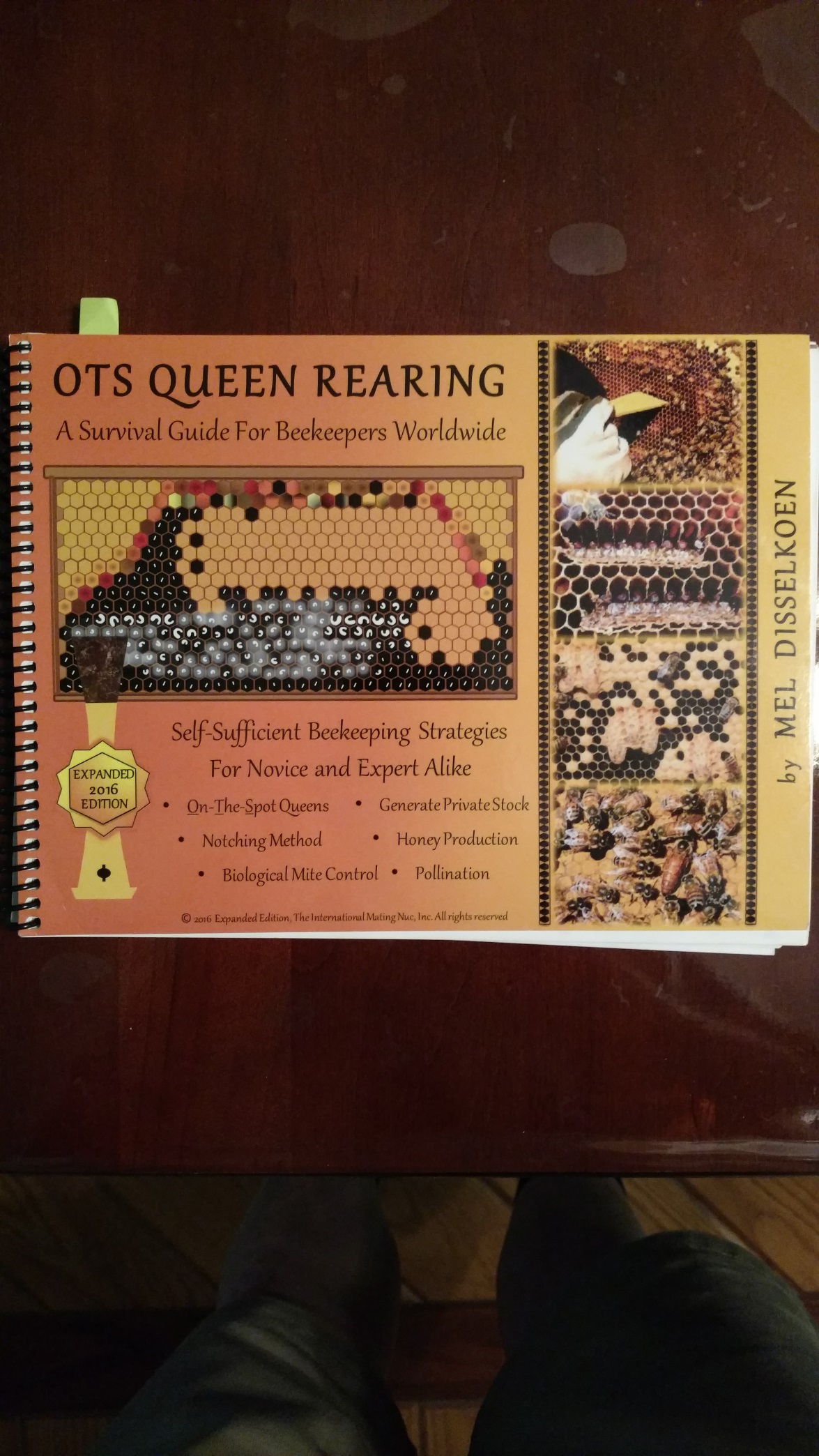 David ClarkMarch, 2021
Timing
You must have emerged drones, and drone cells
No drones = no mated queens
50°F  or above
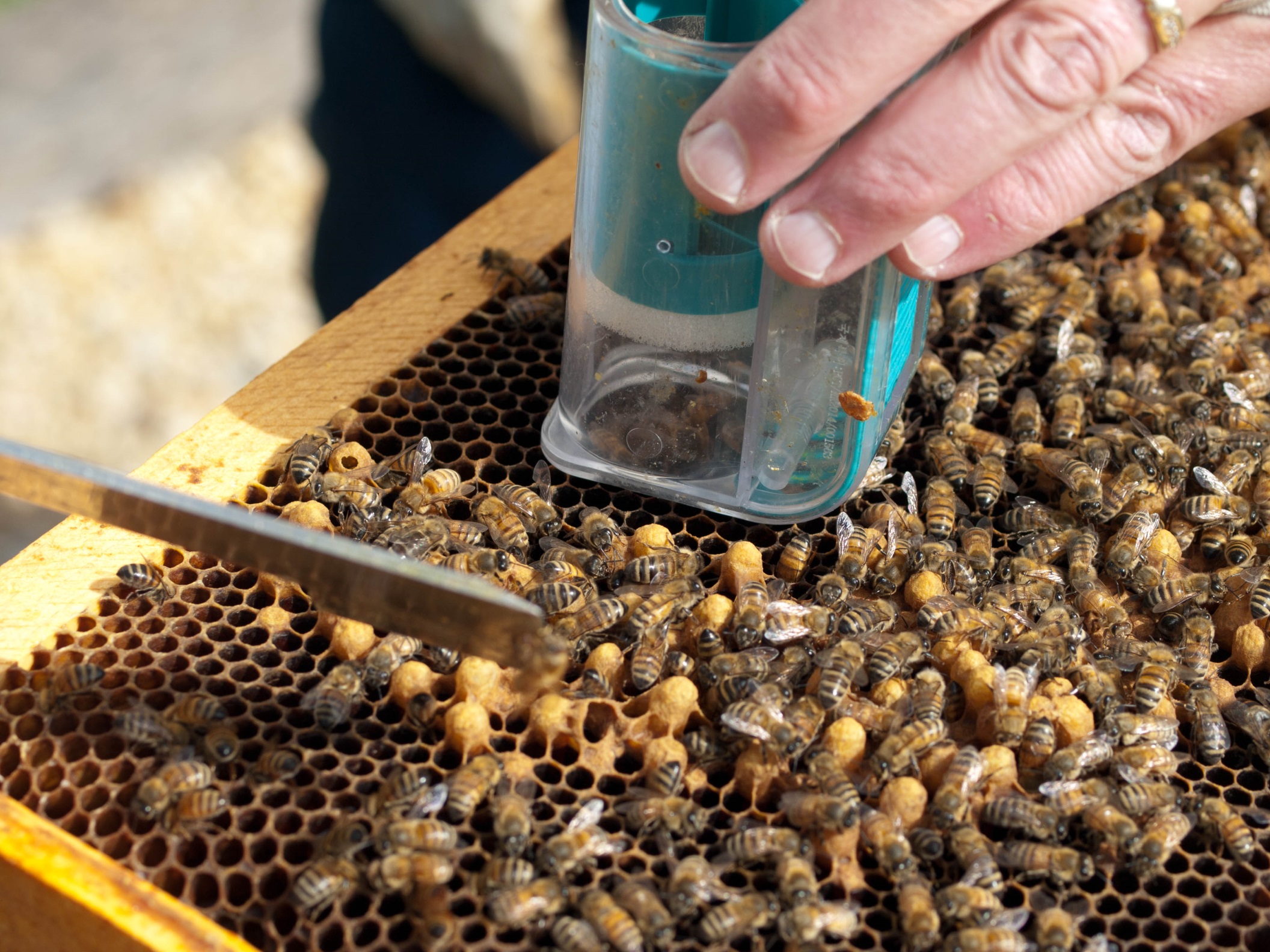 Have Ready
Nuc box 
Five frames of foundation
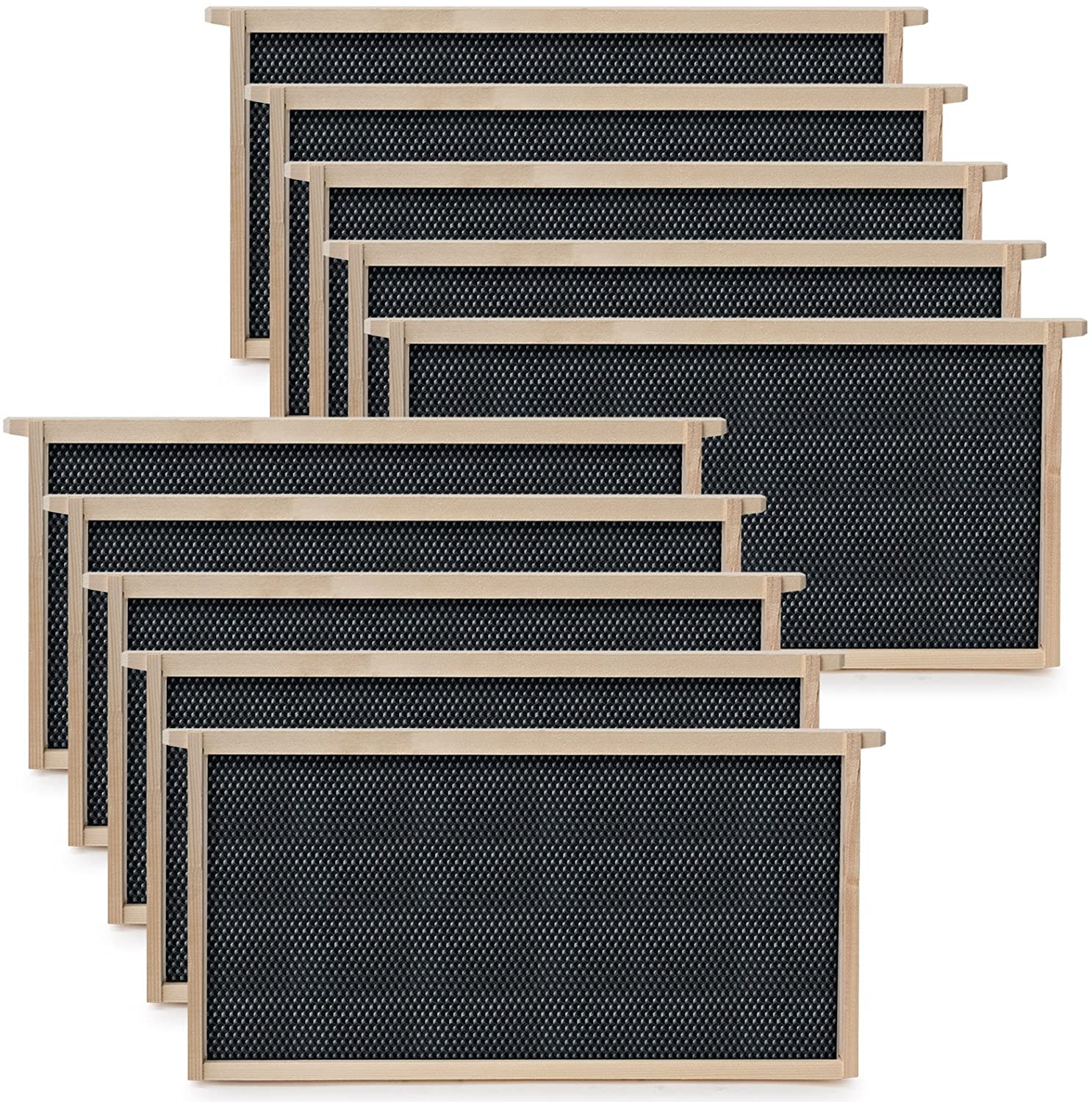 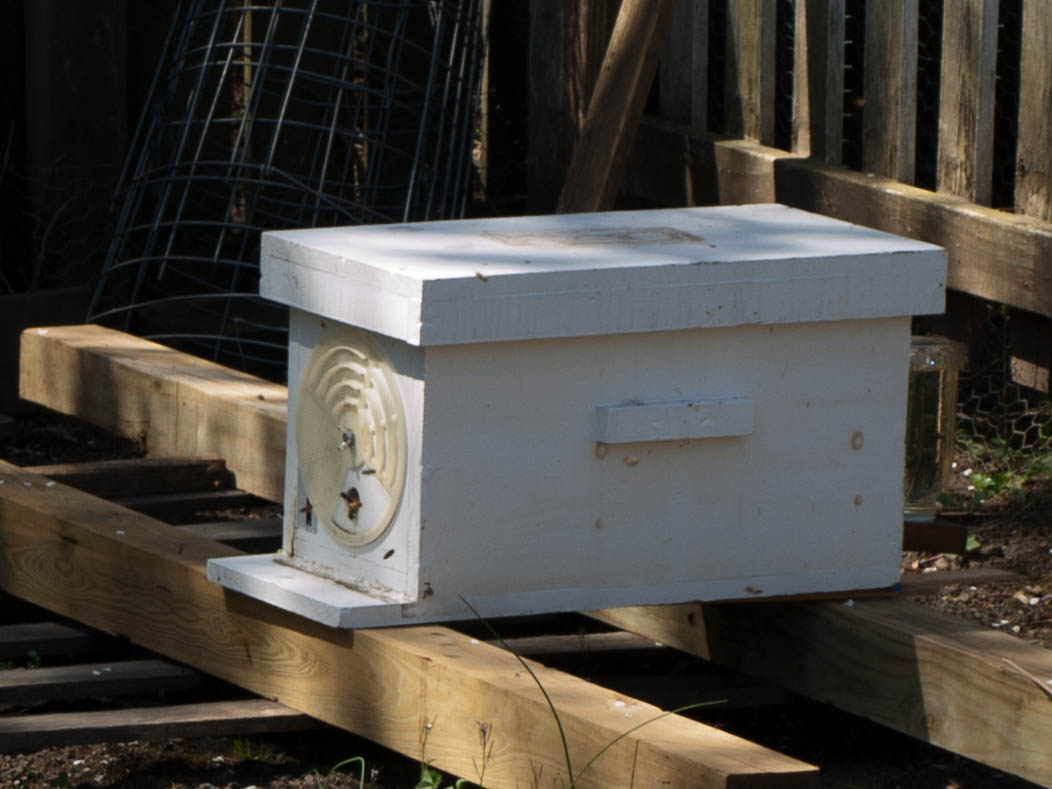 Cage mother queen to keep her safe while you work the hive.
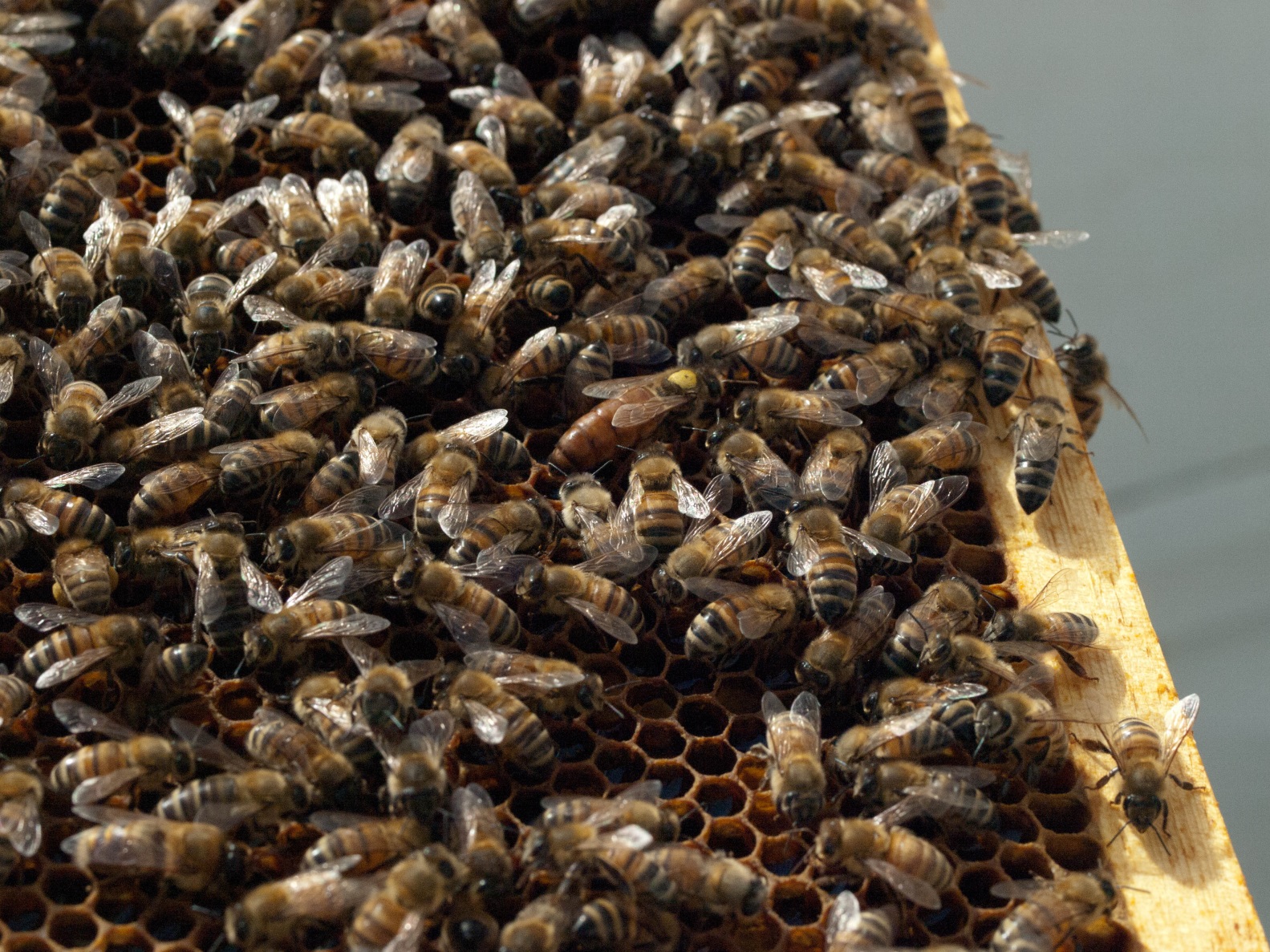 I use one handed TEAL queen catcher ($25)
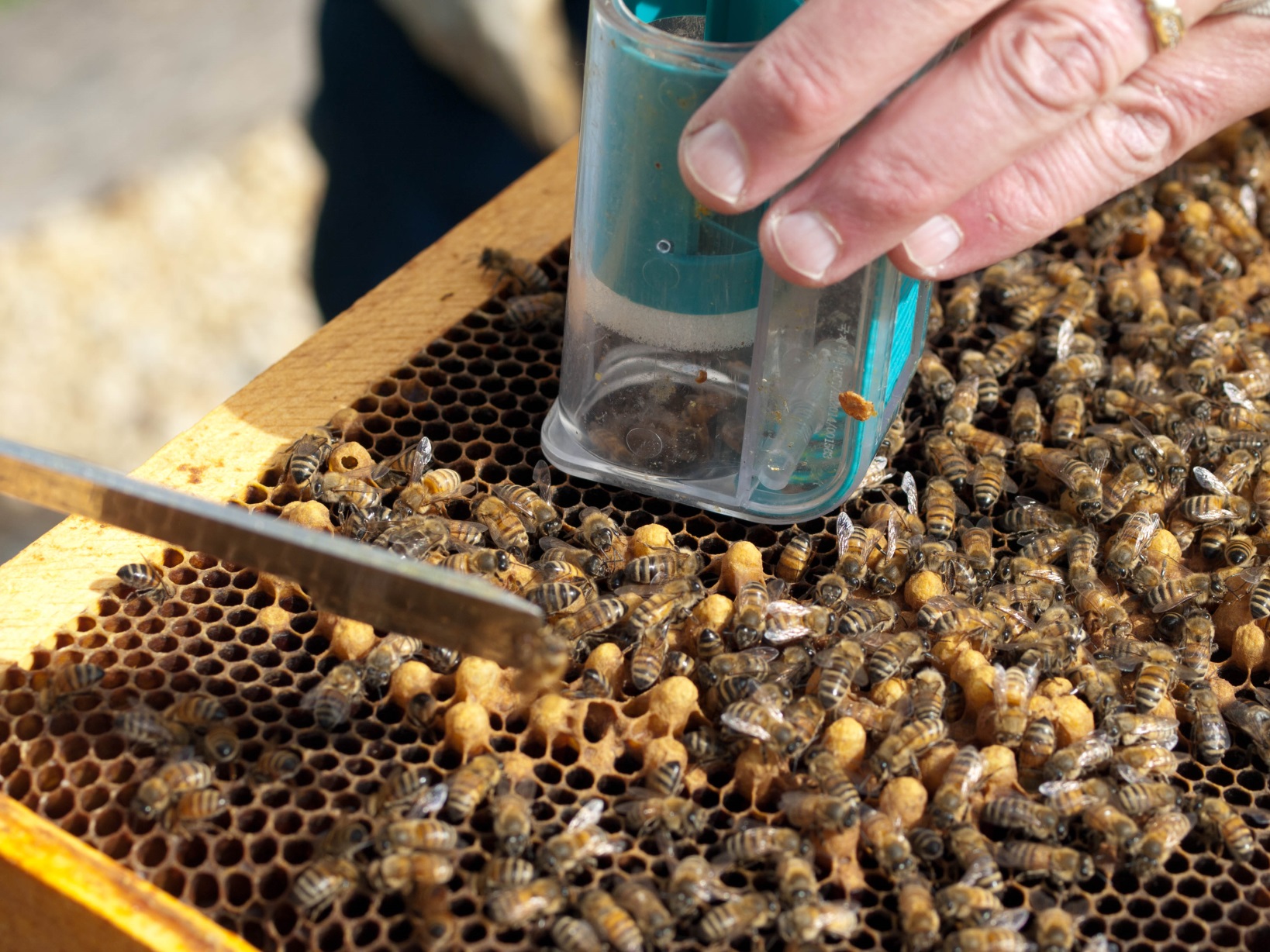 Building Nuc Starts with
2 Frames Honey & Pollen
2 Frames Capped Brood
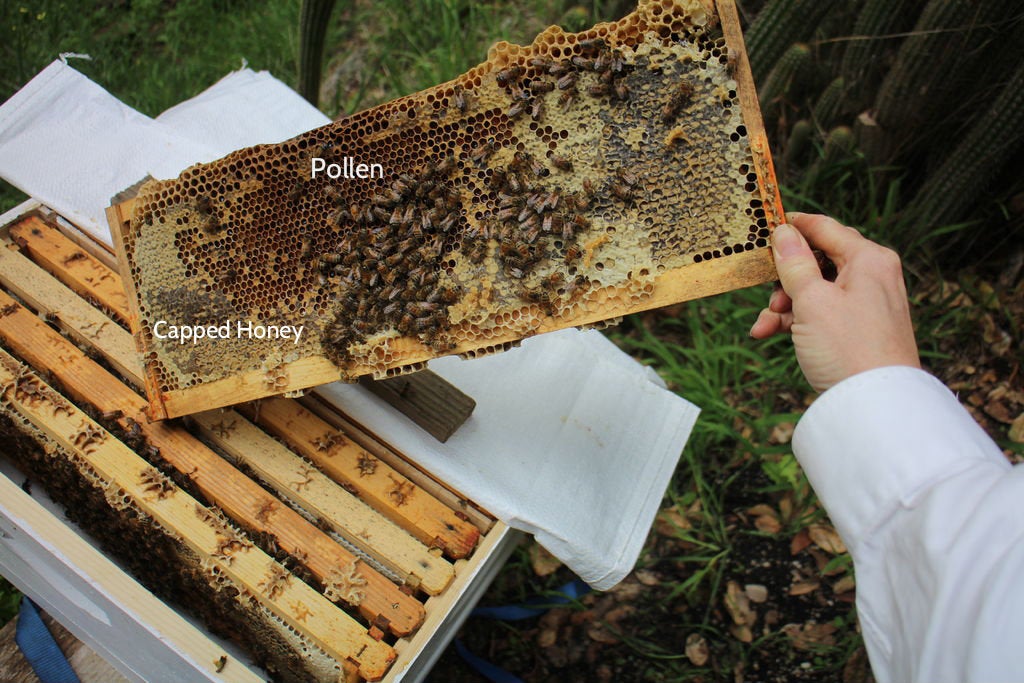 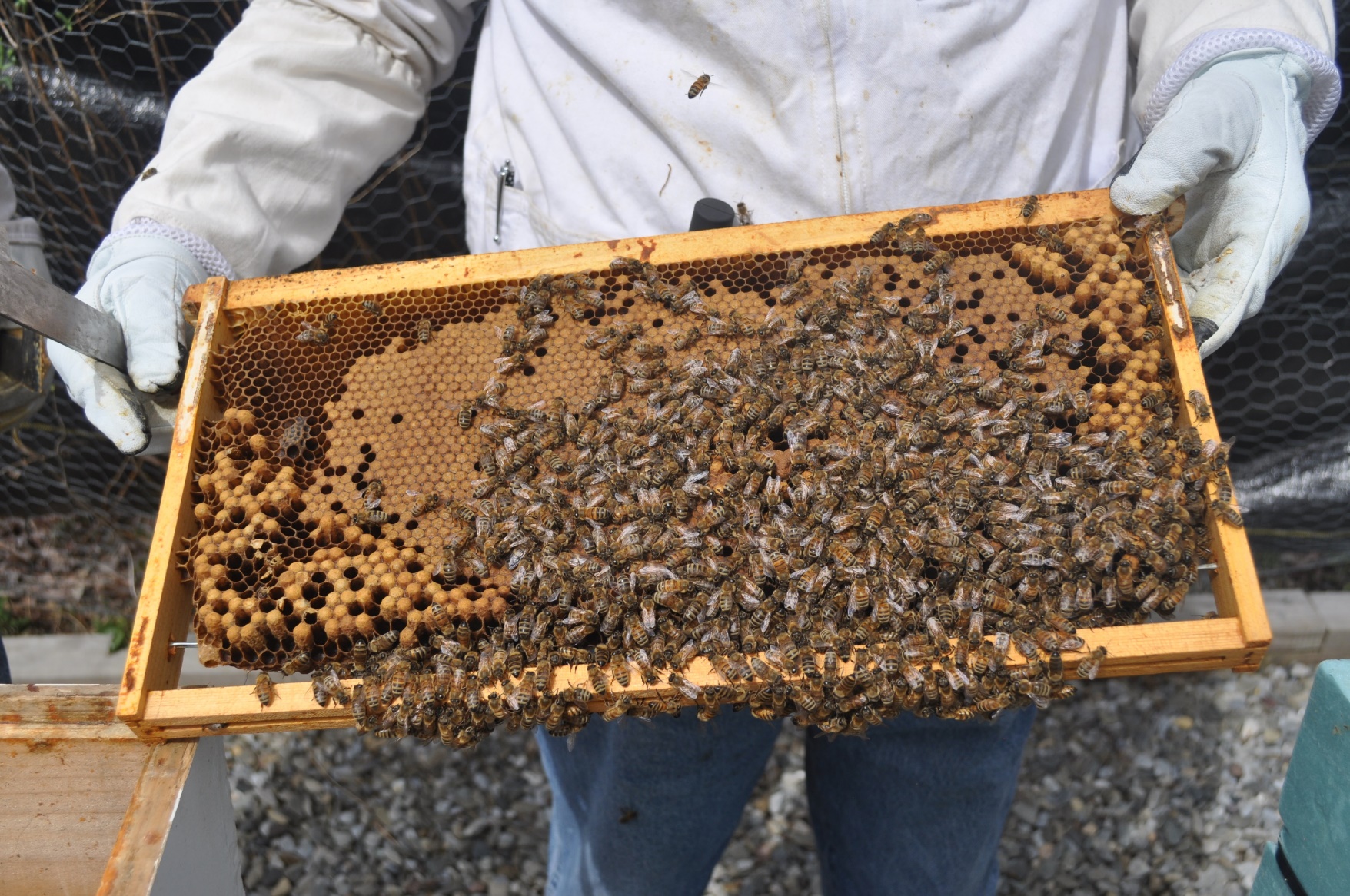 Put Frames of 
Honey & Pollen 
First and Last
Food
Food
Put 
Capped Brood
next to food
Brood
Brood
Food
Food
Keep 
center slot
empty
Brood
Brood
Food
Food
Collect Nurse  Bees from Main Hive
Pour Nurse Bees into Nuc
Release mother queen 
back into the full size hive
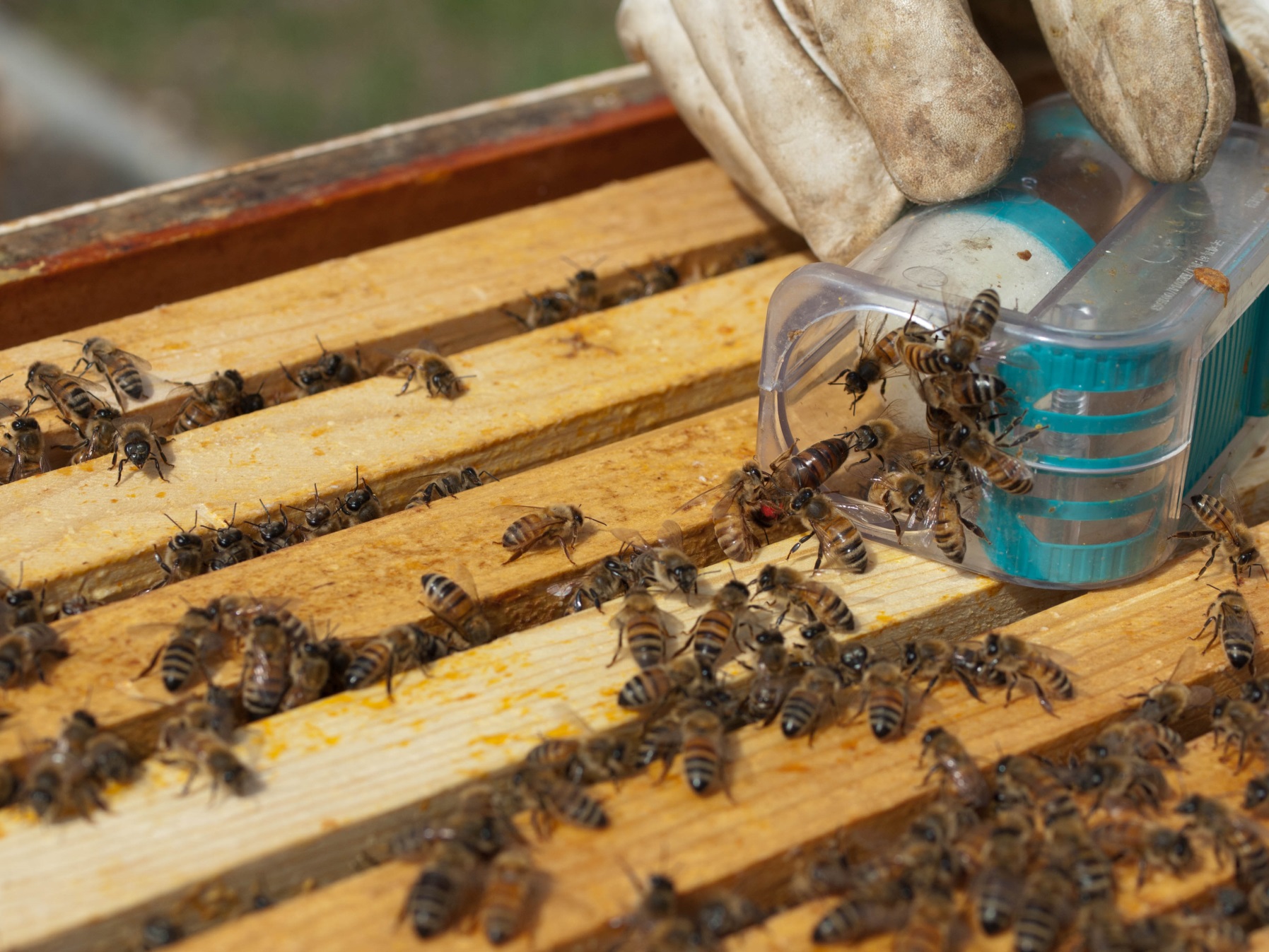 Close Hives
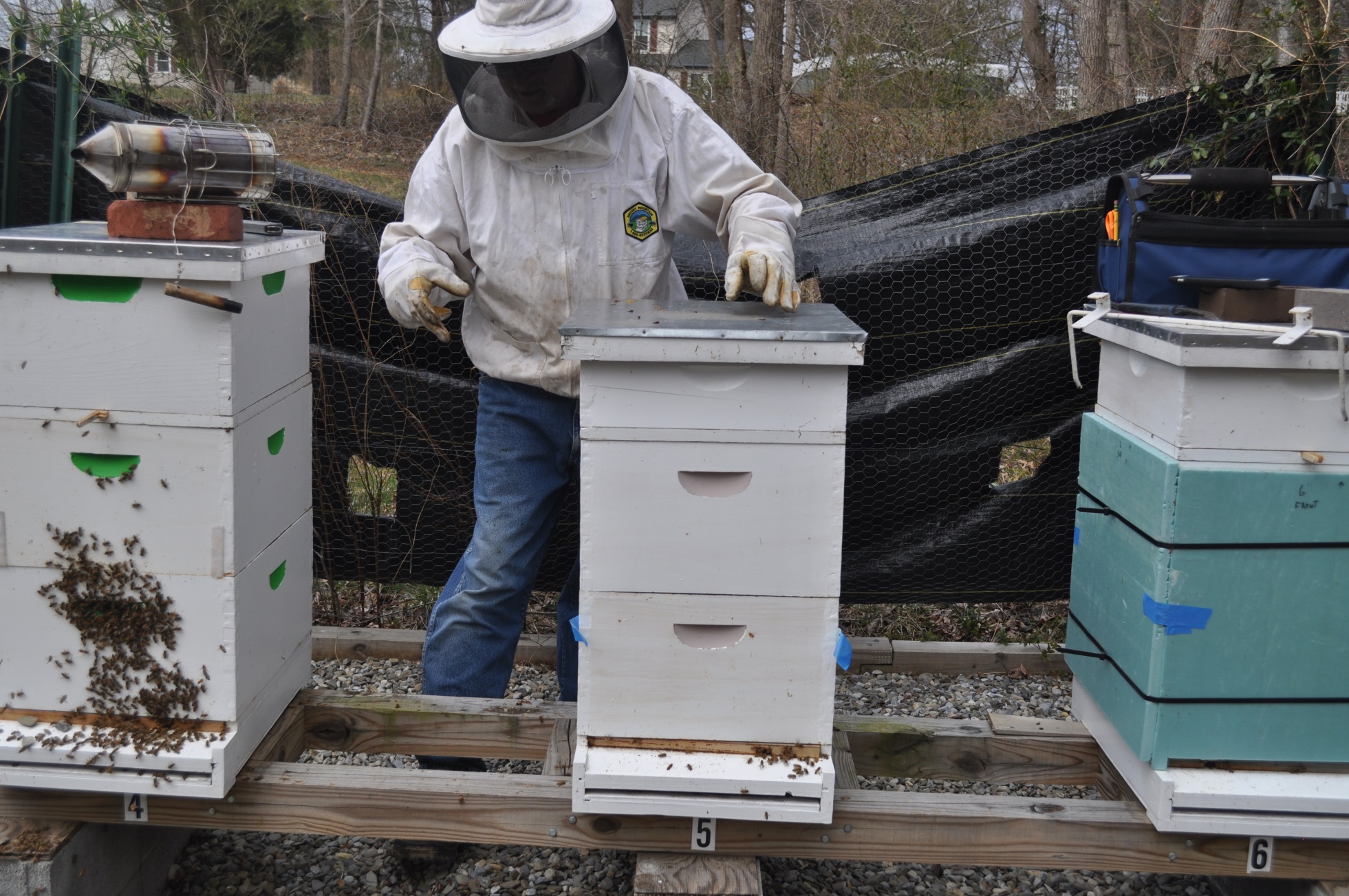 Wait
That Magic Moment
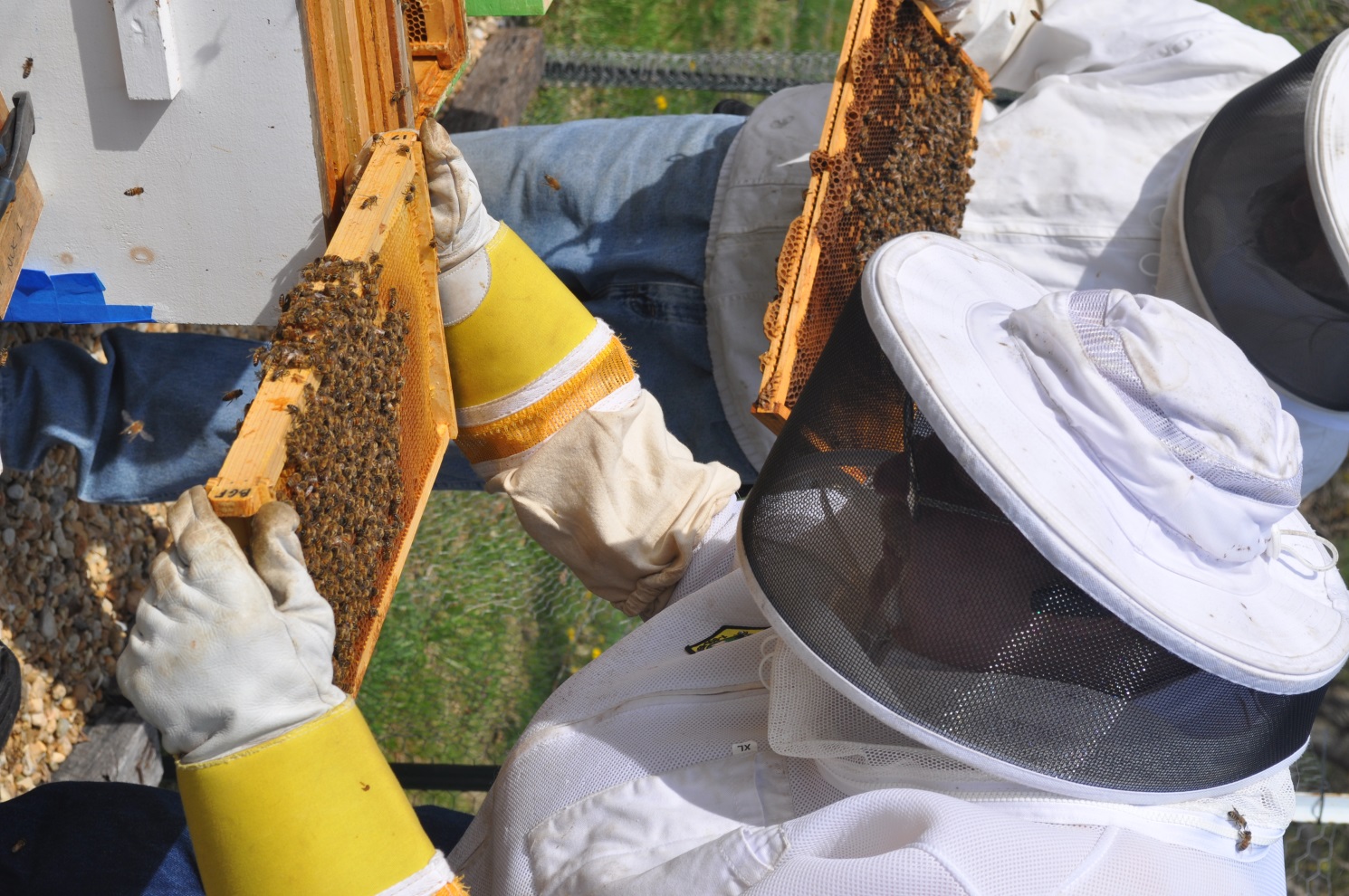 The next morning
Take a frame of larvae from the large hive
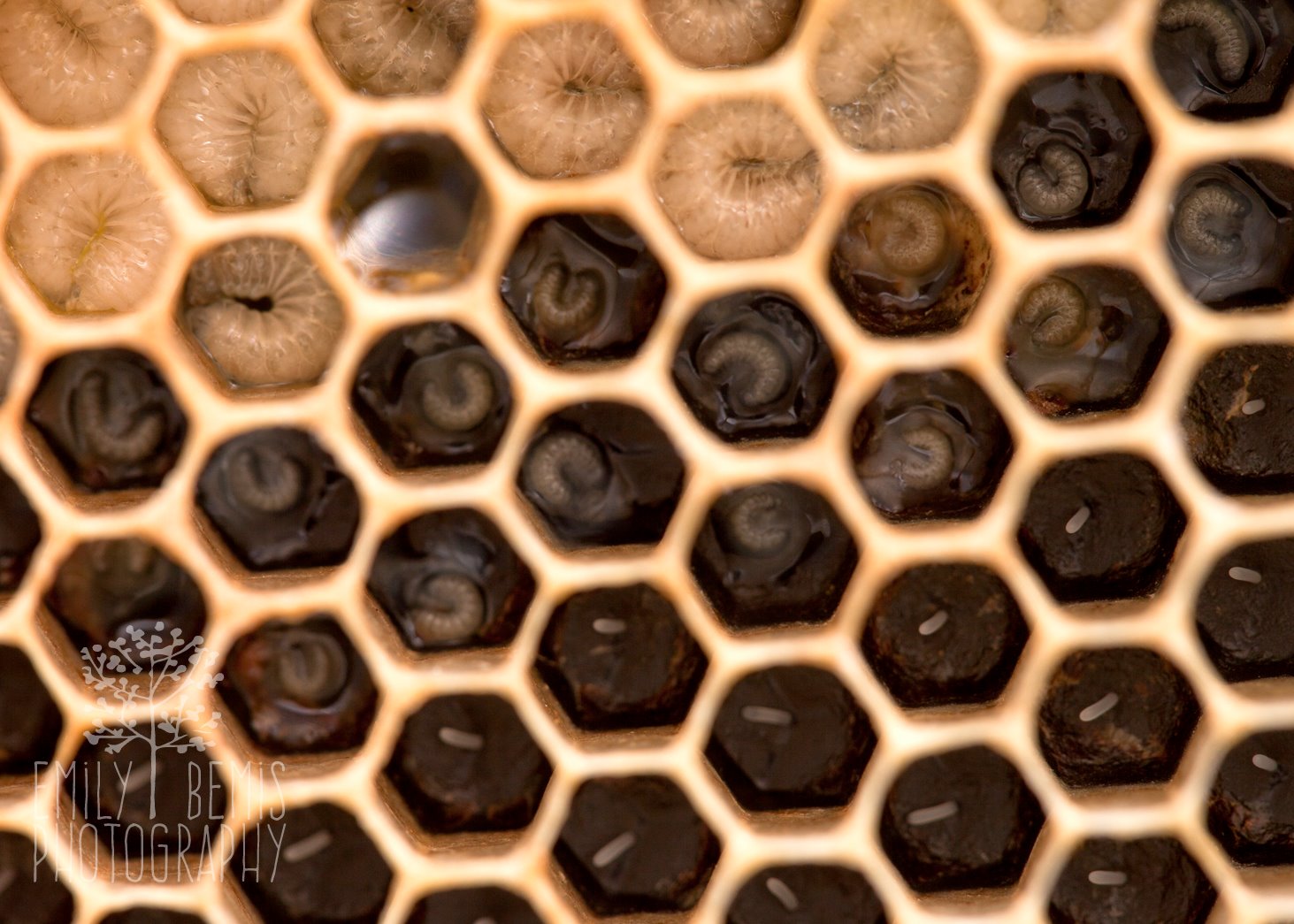 .  Larvae must be fewer than 3 days old.






Clear Working Area
Spray bees with sugar water
Remove bees with bee brush
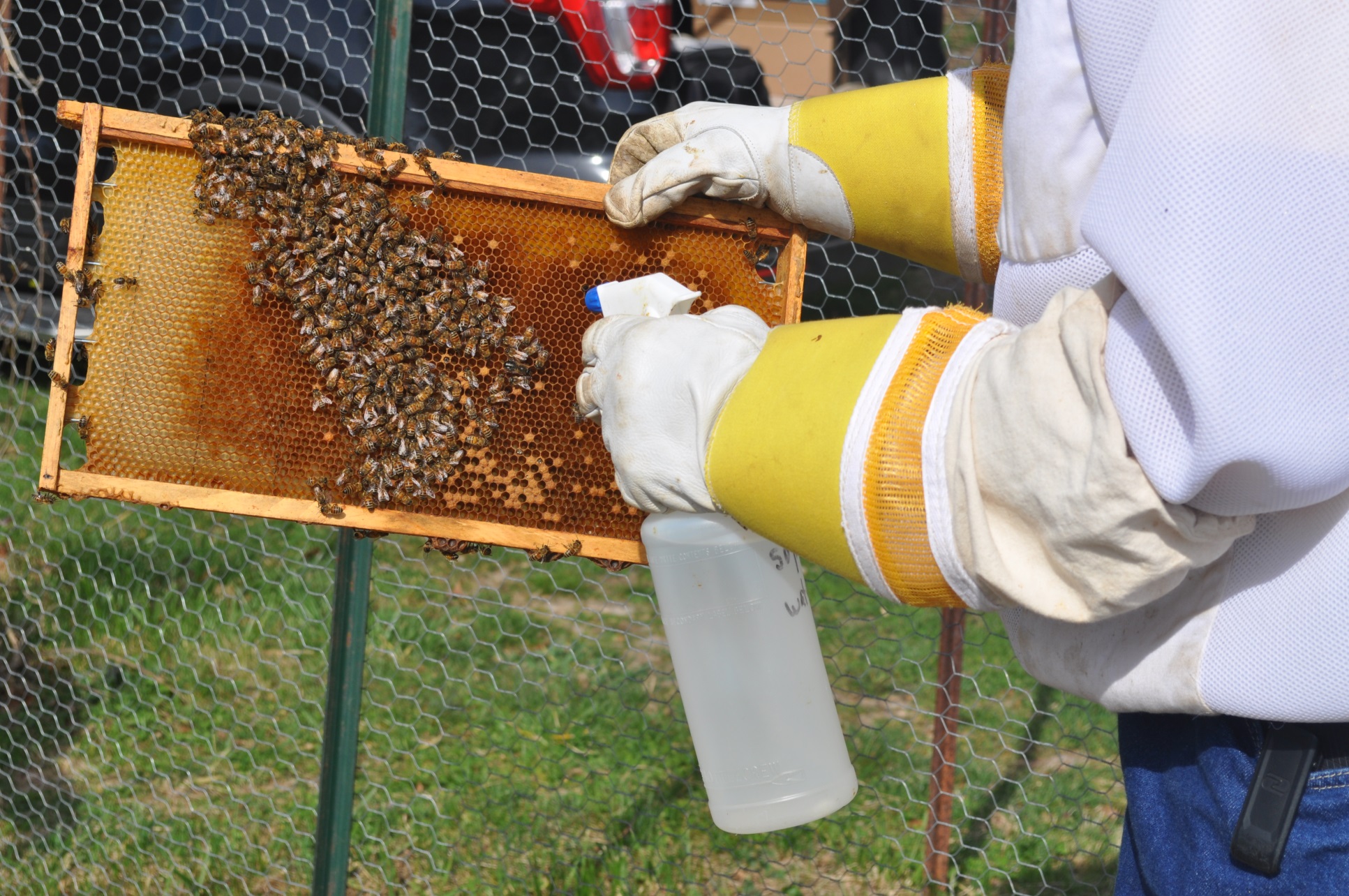 Use hive tool to notch  bottom walls of the larvae’s cells down to the foundation.
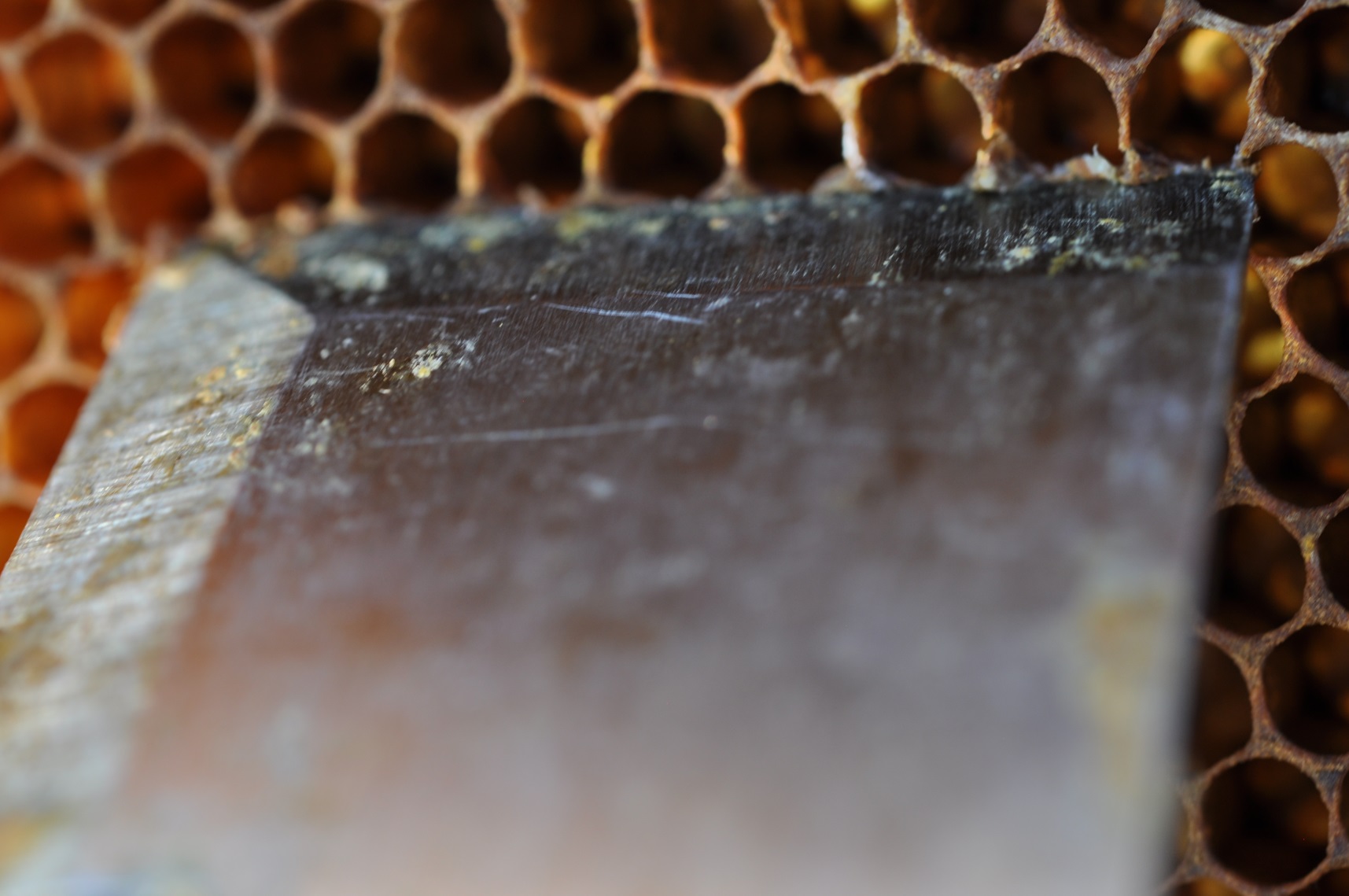 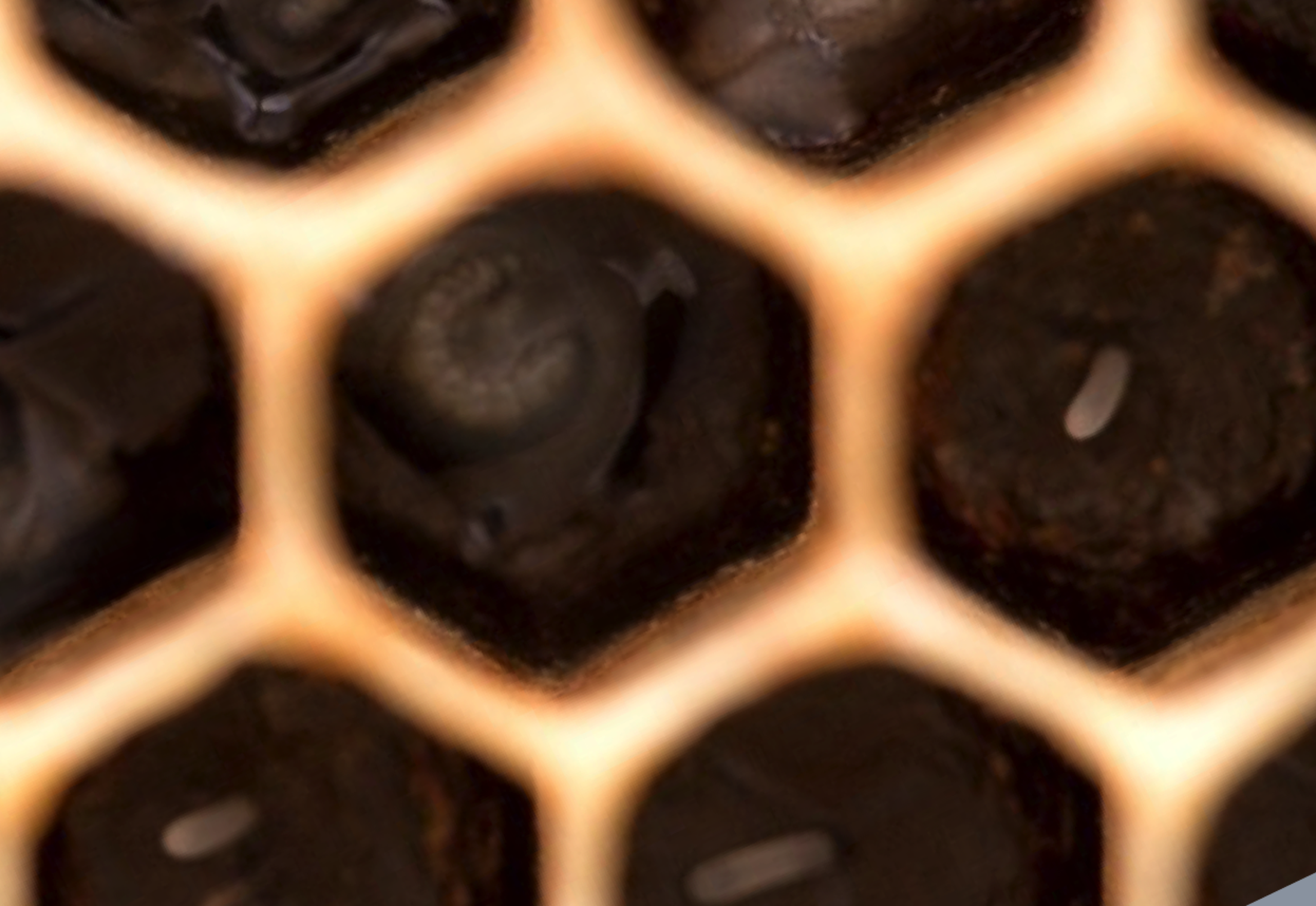 Cut Line
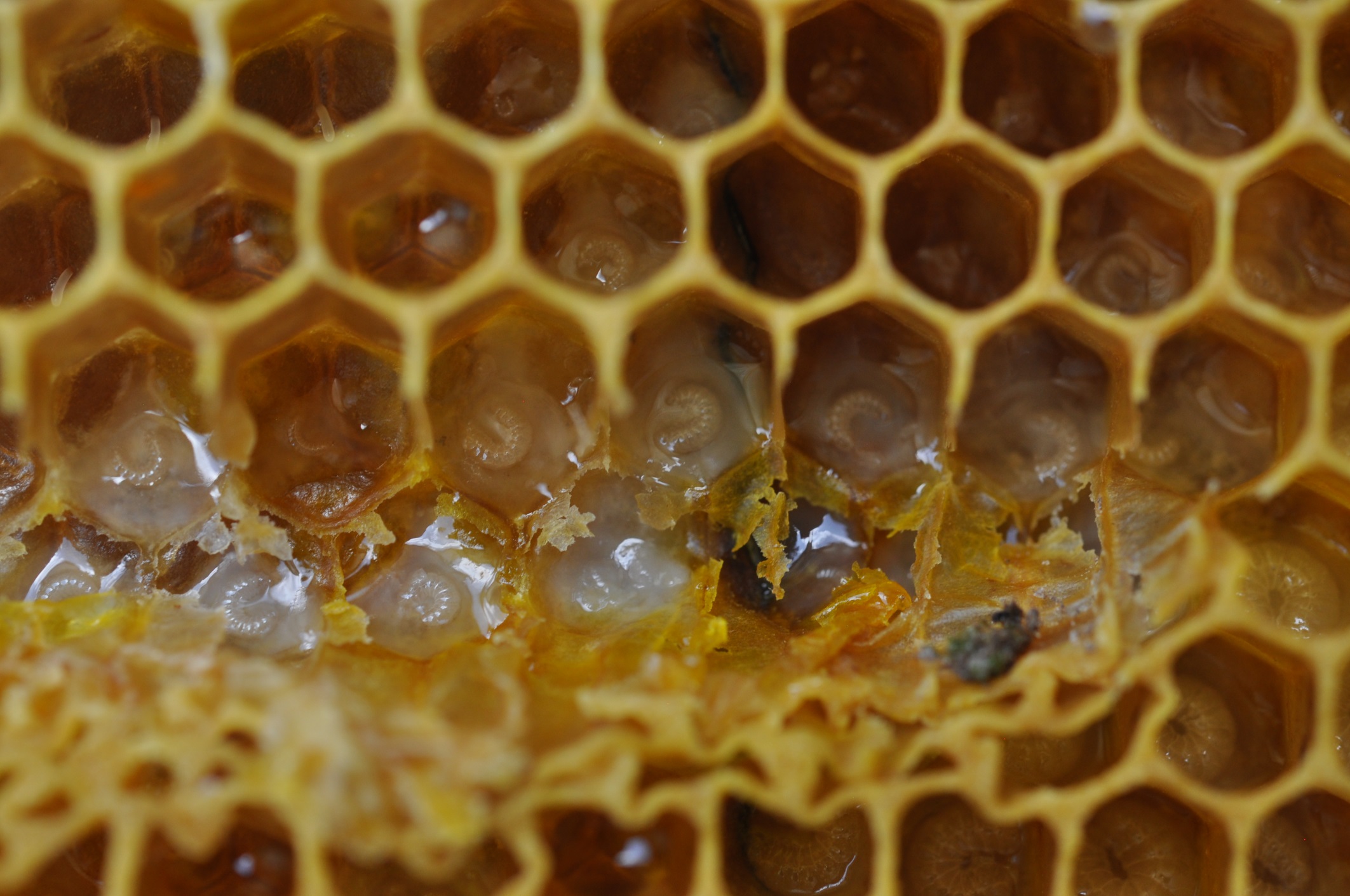 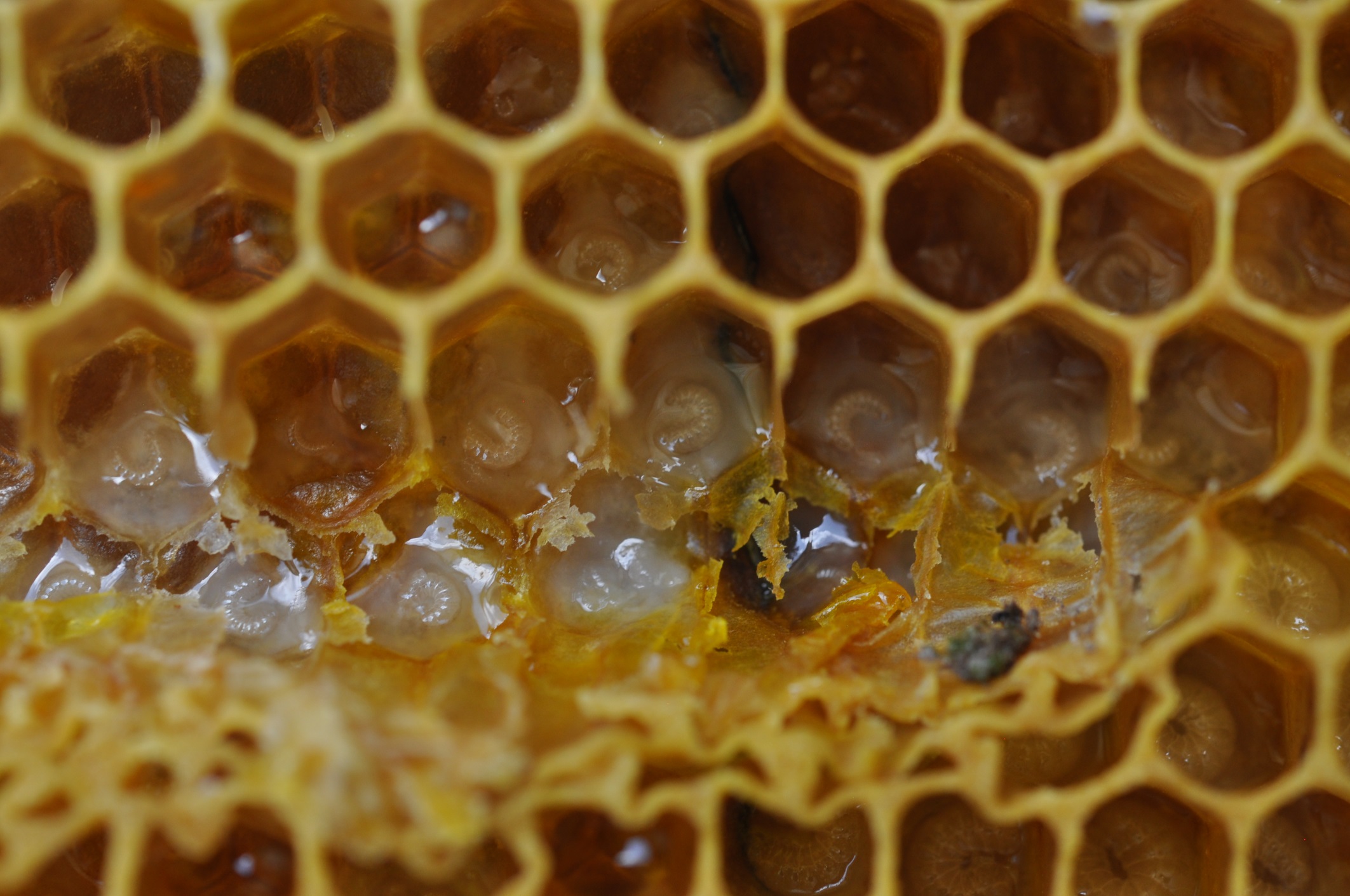  Hive Tool Blade  
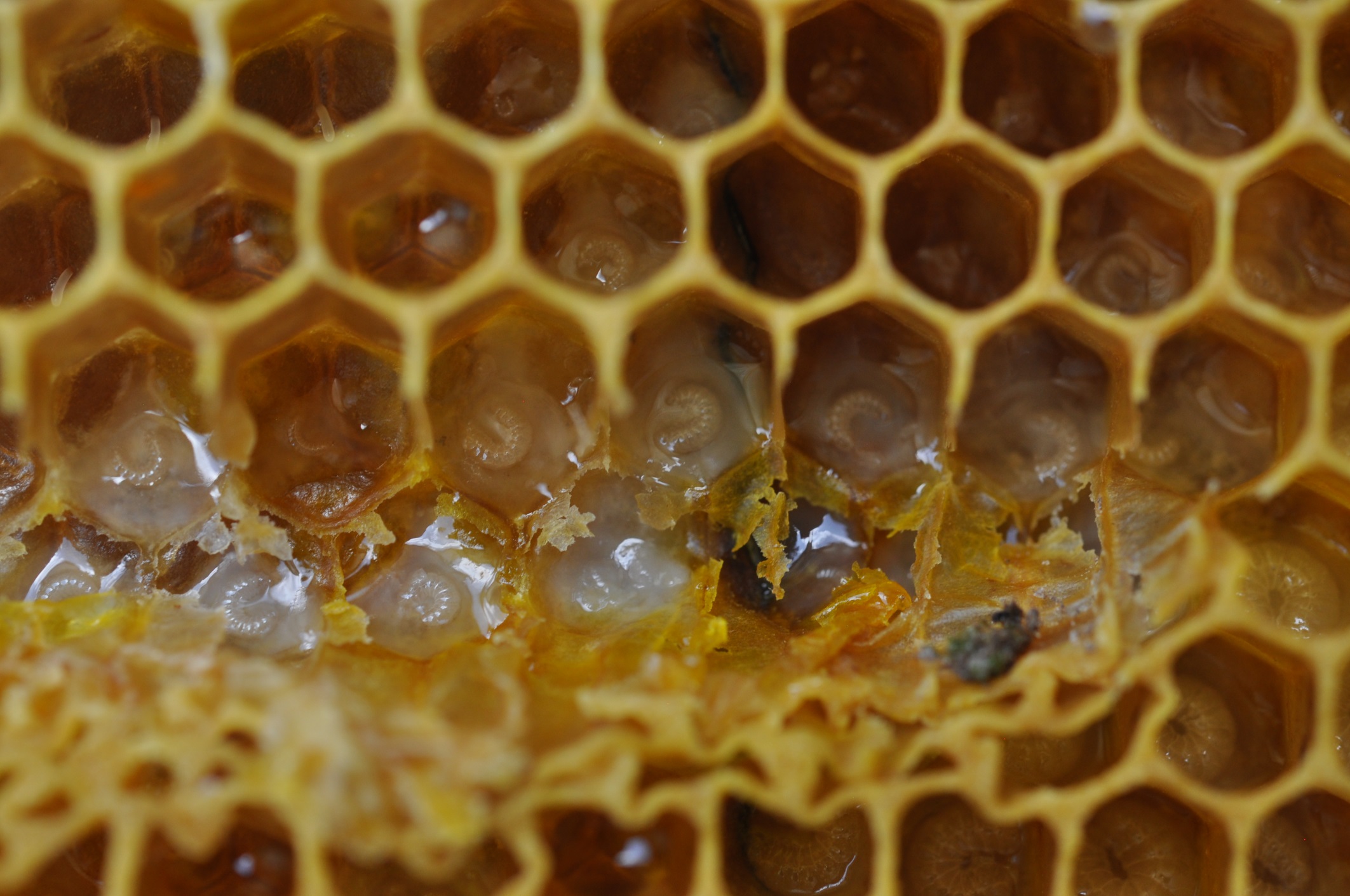 Perfect sized larvae
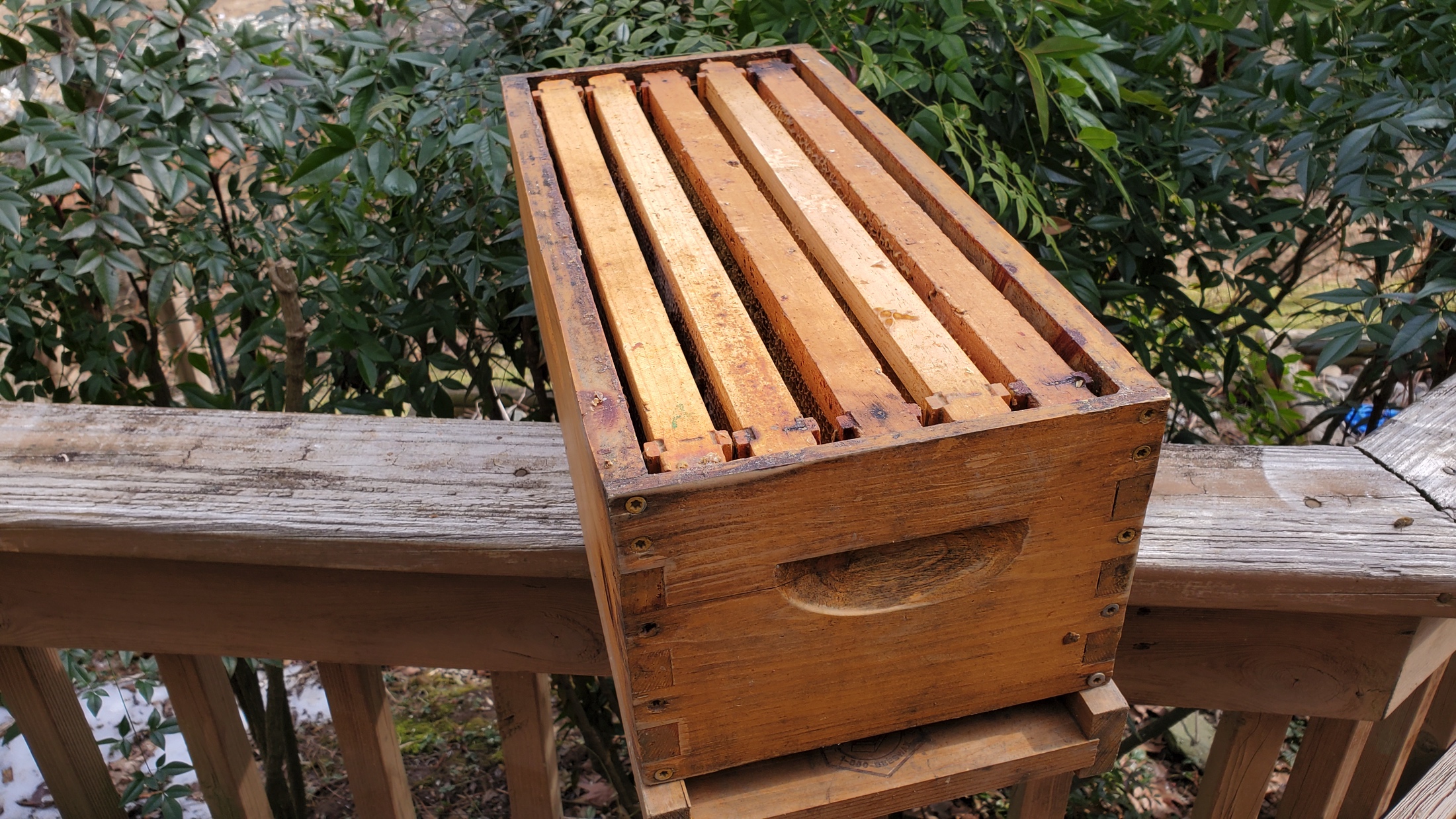 Insert
Larvae 
Frame in 
center slot
Place notched frame in center of nuc box.
Mark where notch is located.
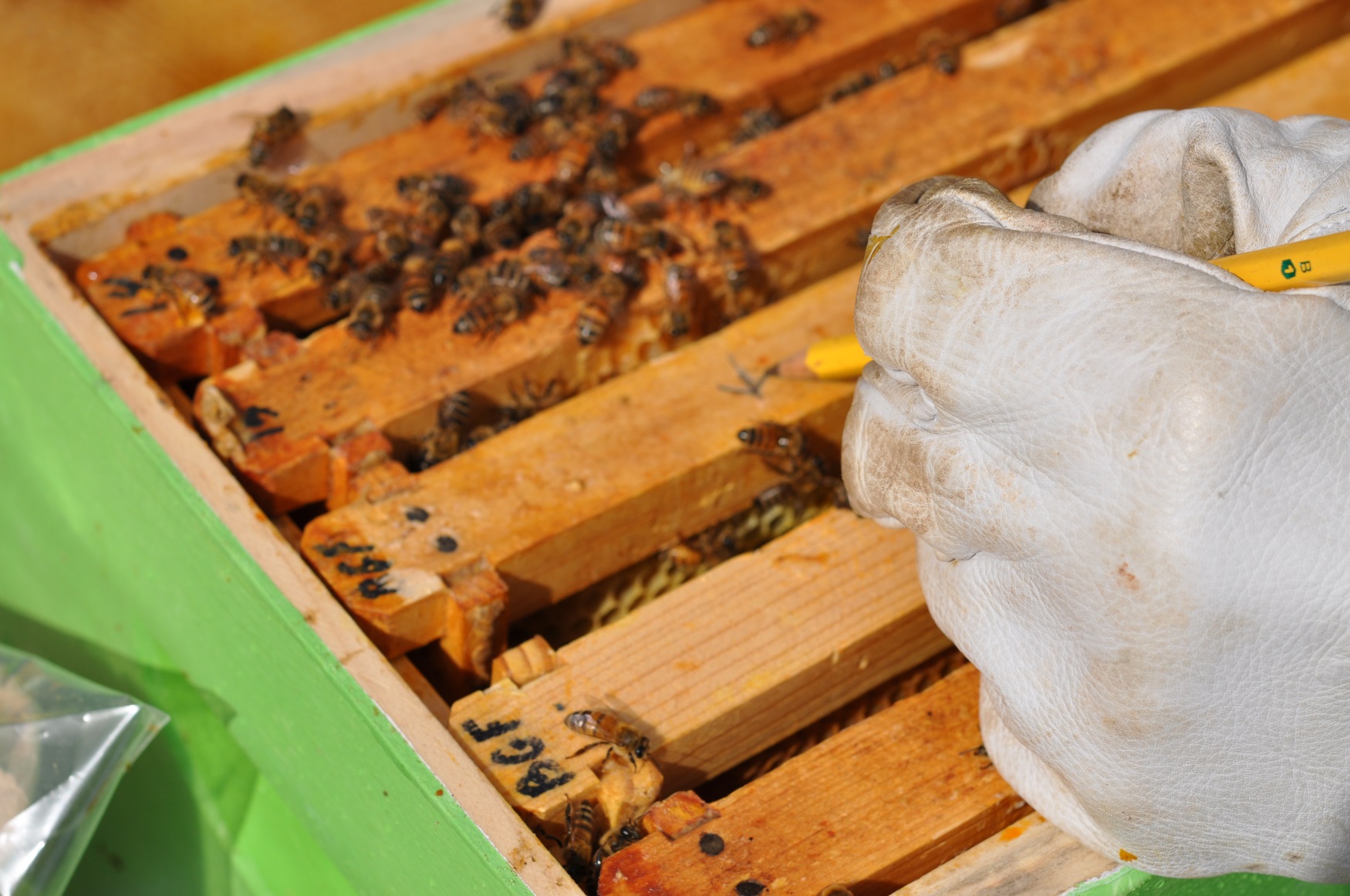 IF you need to relocate nuc…  use a popsicle stick portion to keep frames from moving
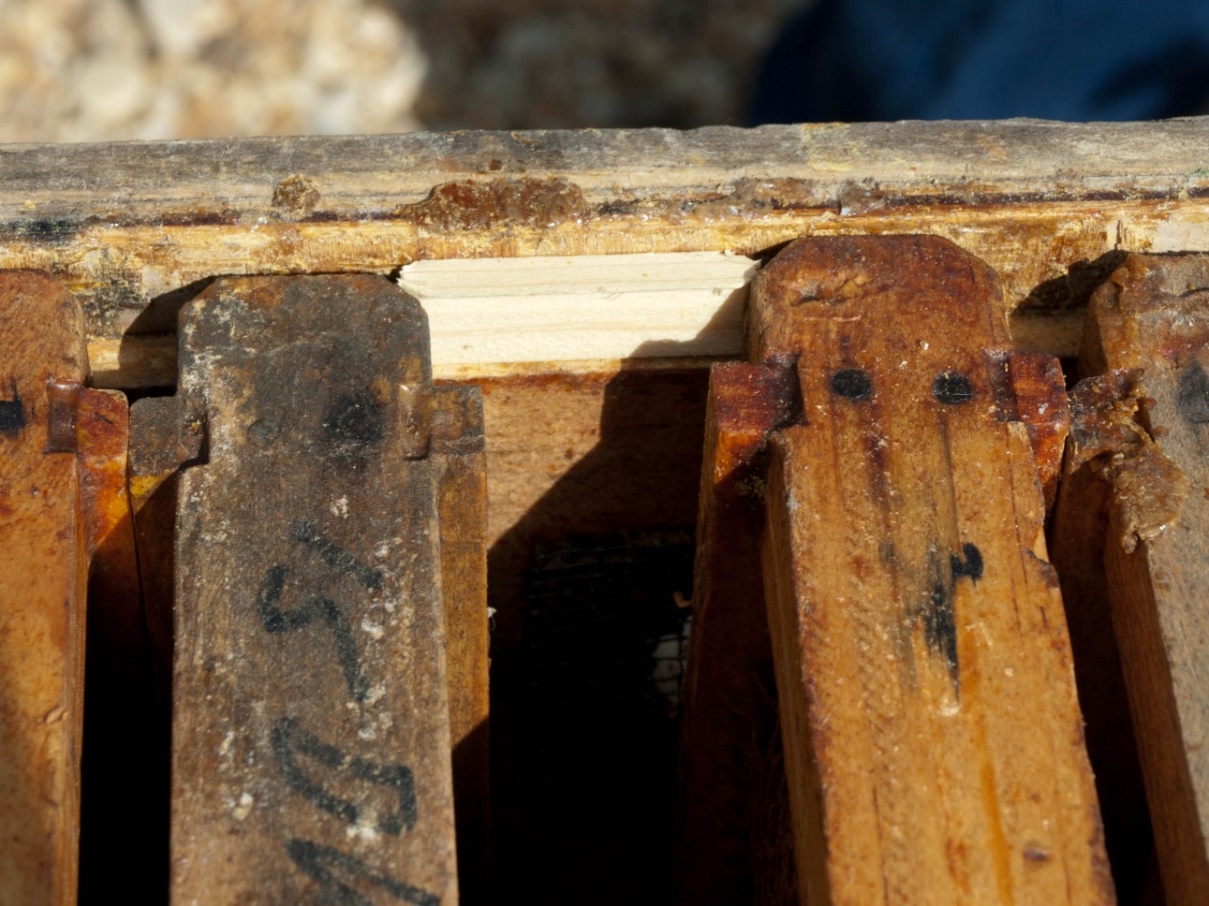 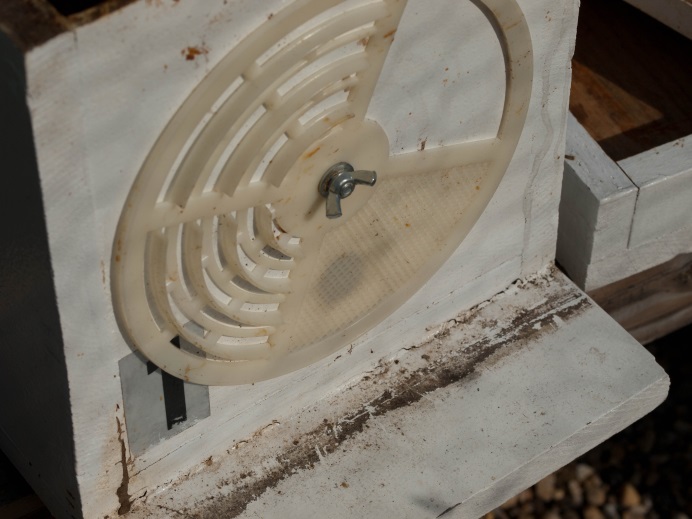 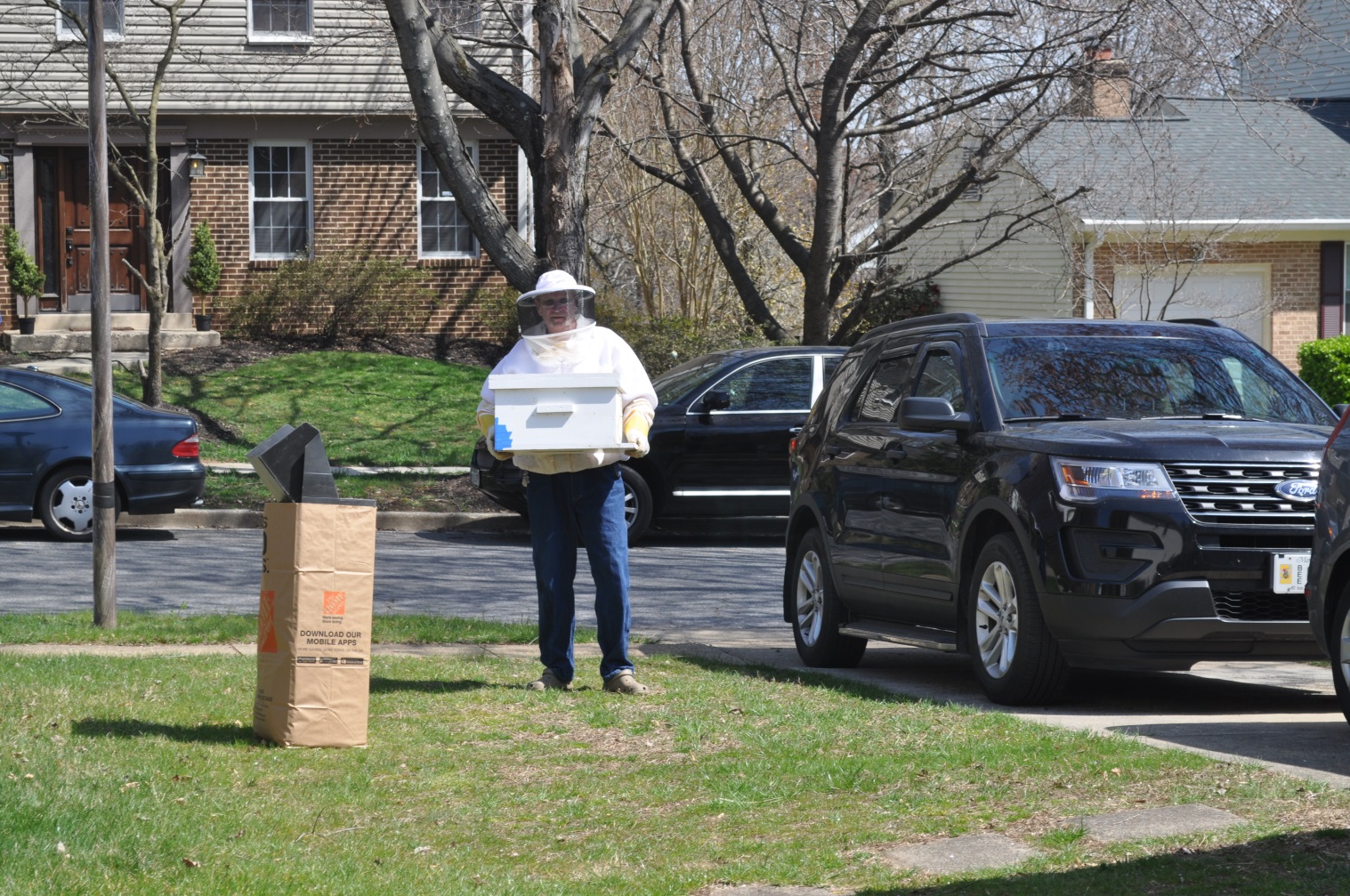 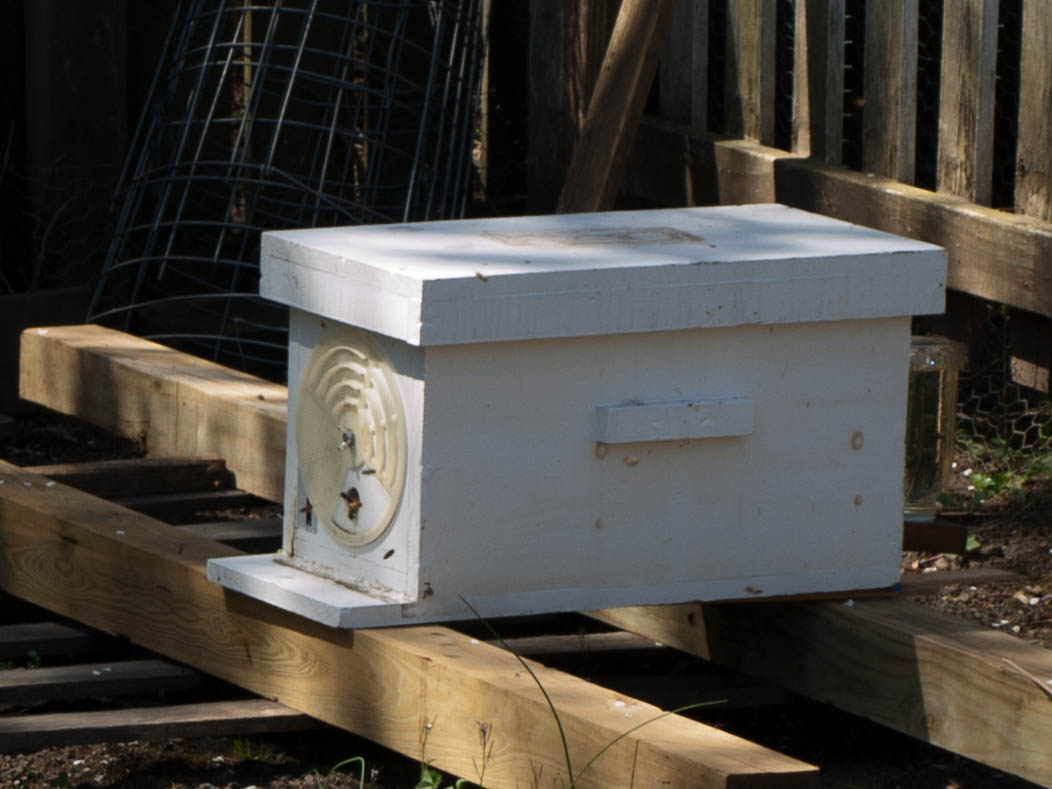 Take Nuc Box to your mating location
After 7-10 days check your queen cells.  Handle frame carefully, do not jostle or turn upside down
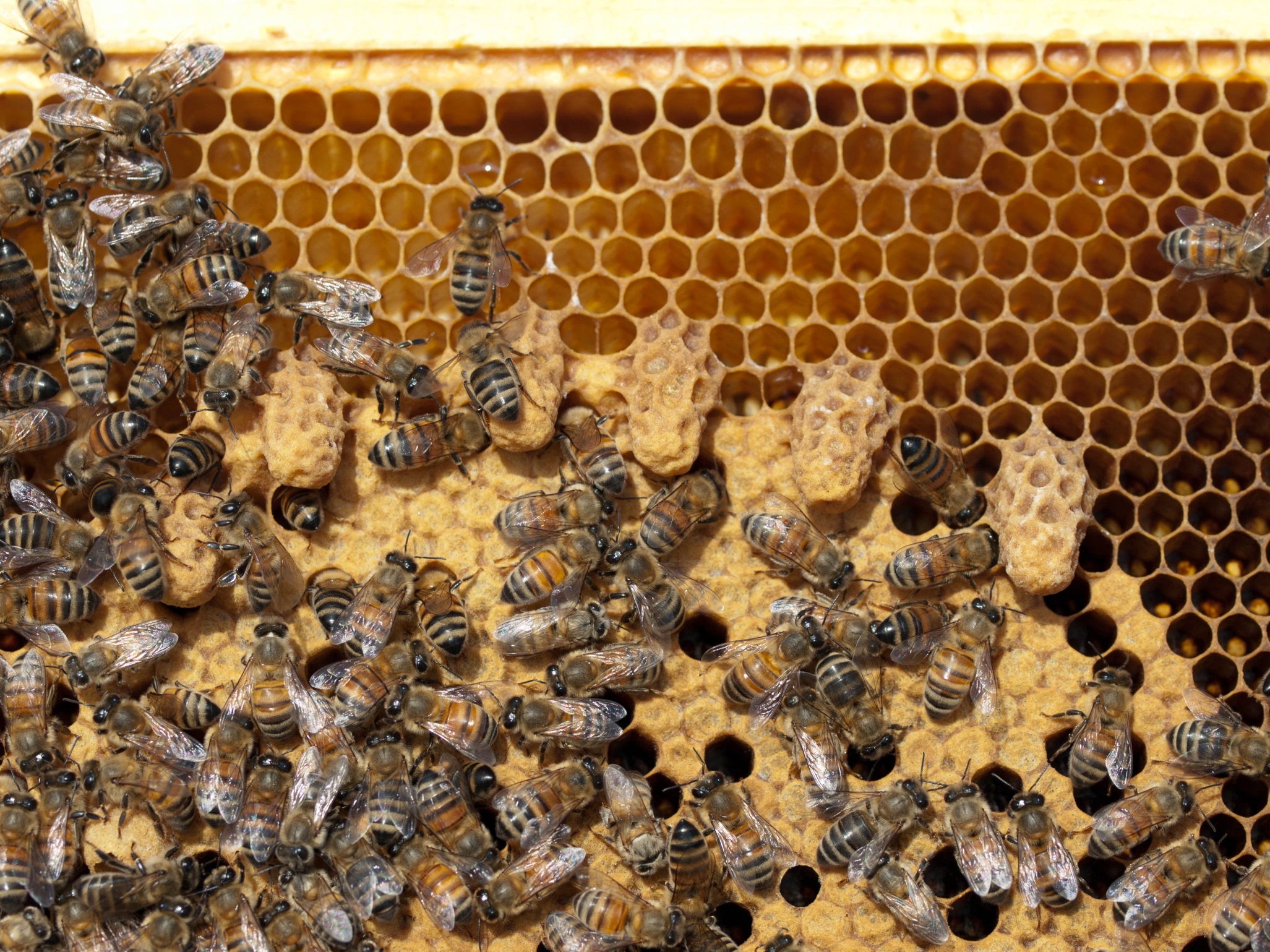 25 days after making split Capture mated queen
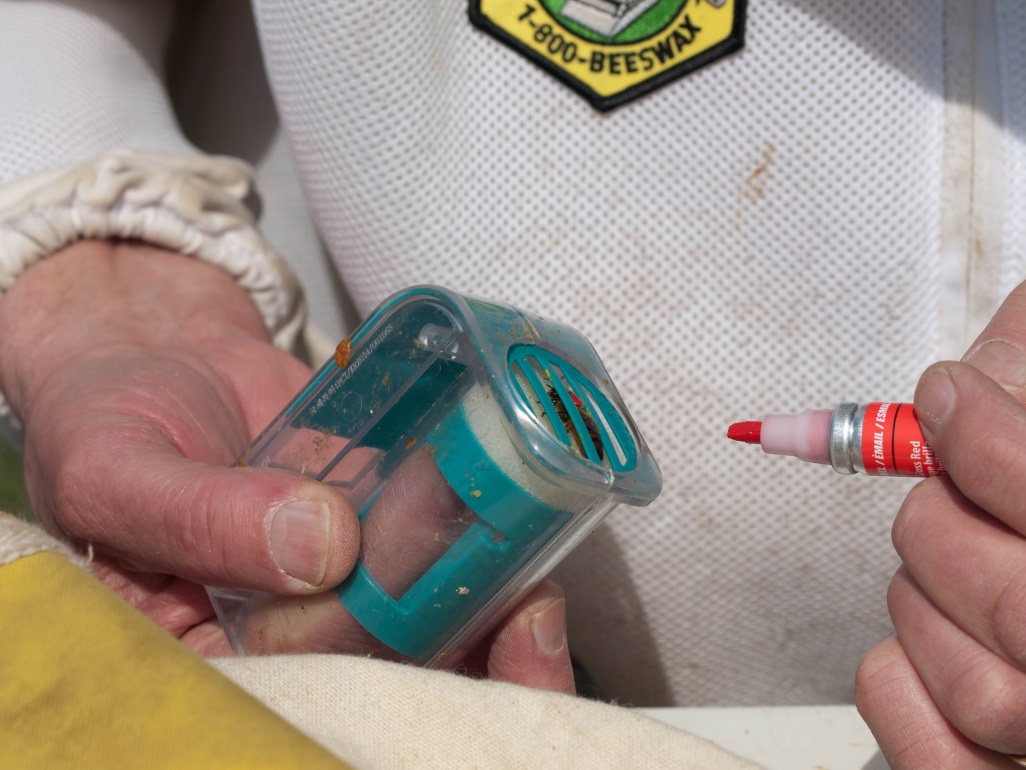 Mark your new queen
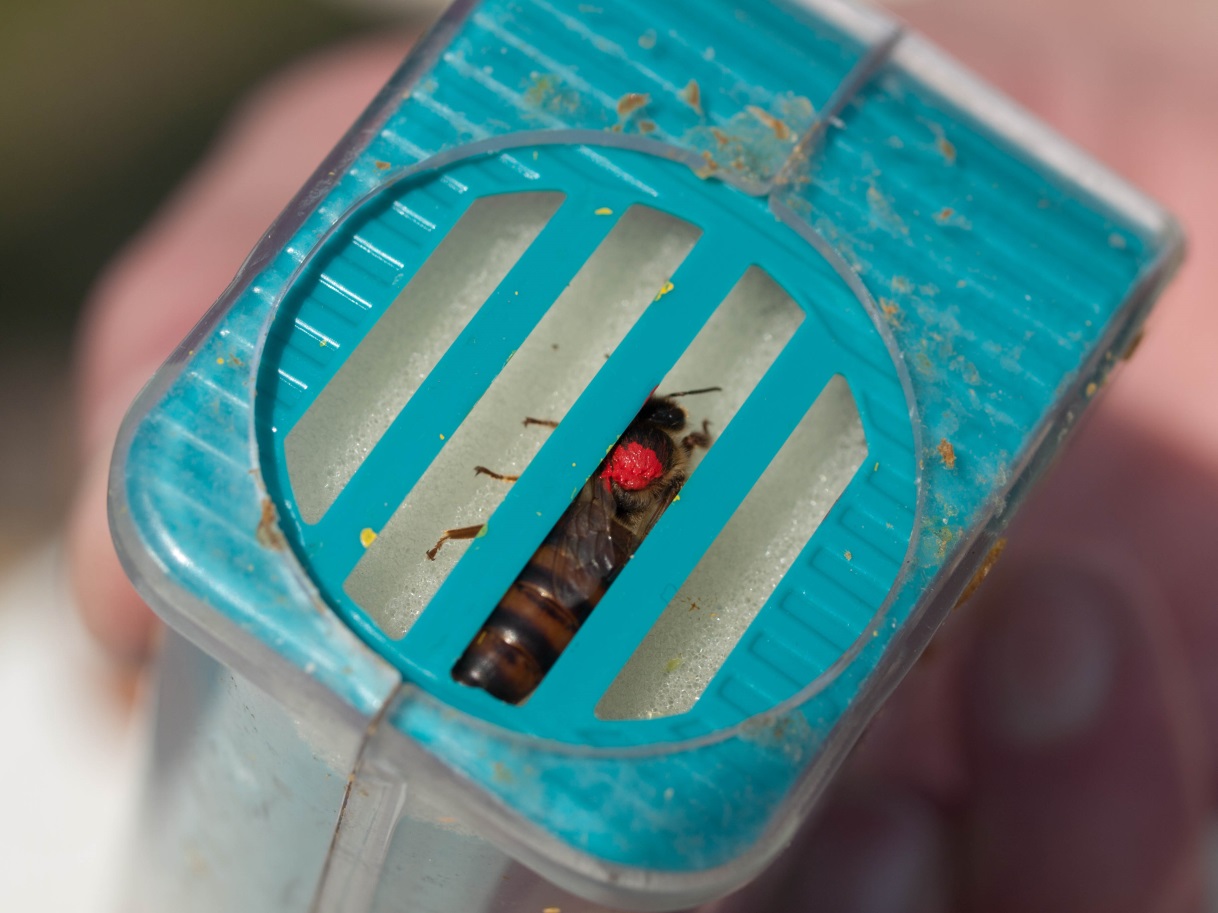 Let her paint dry in the cage 4 minutes!  
Not 3, not 5, but 4
Let her gently walk out
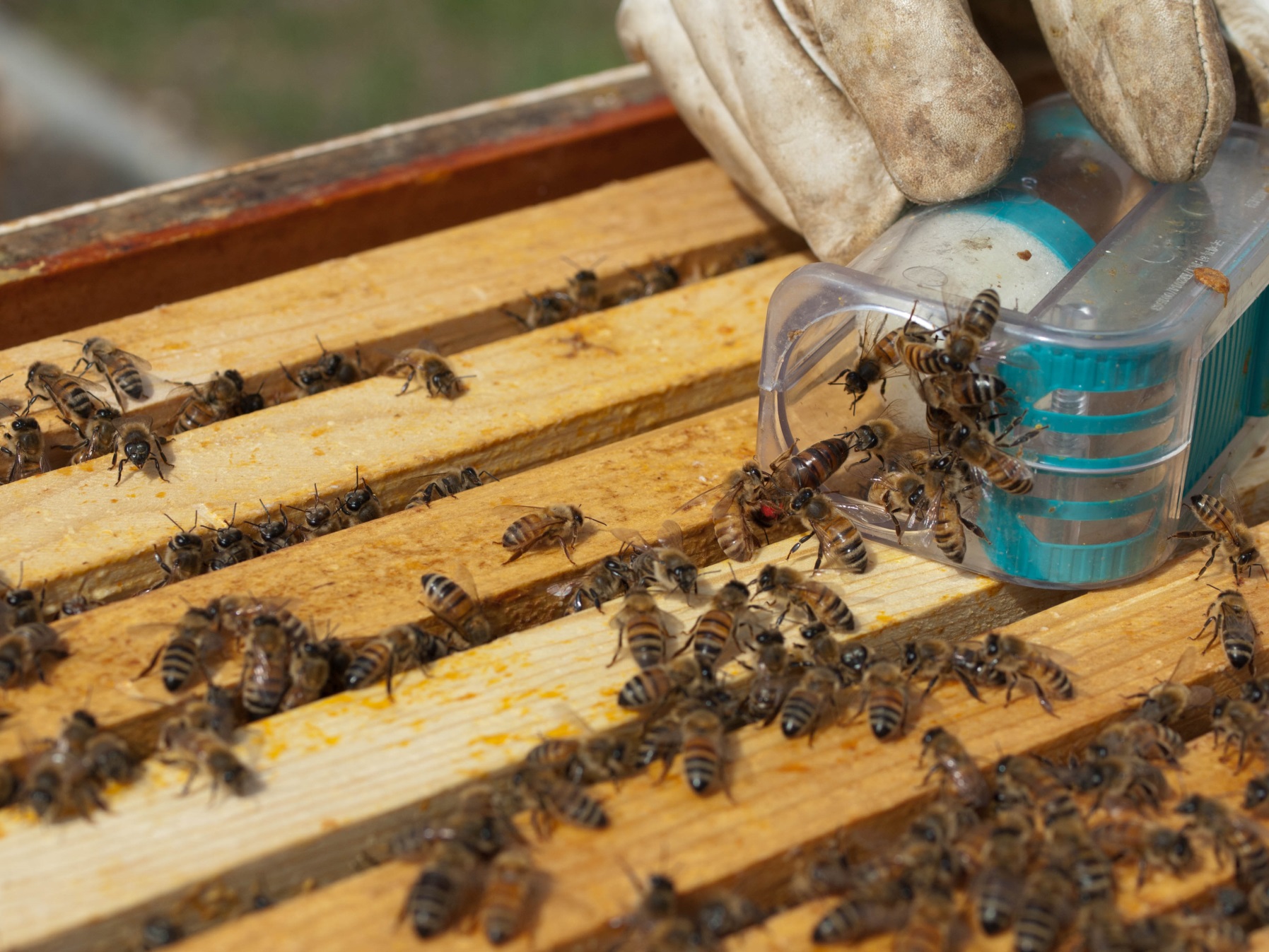 Compare queens
Assess new queen in nuc vs mother queen in hive.  
If both are laying well, you now have three choices:
Make a new hive with this starter nuc
Sell the nuc to another beekeeper  ($$!) 
Switch queen positions: Put older queen into the nuc, new queen into the large hive
If old queen is under performing:
Make one hive – Dispatch old queen, newspaper combine the new queen and her nuc  with large hive. 
That new queen should last two years.
Common Mistakes Things that can go wrong
Not waiting the full 25 days before looking for the new queen.  A disrupted new queen will fly off and not return

Queens may not return from mating flights 
(birds/dragonflies like to eat big queens)  
If this happens you can immediately do another OTS without the hive producing laying workers.  But this means you need to wait another 25 days.  Patience Grasshopper

Newly mated queen does not lay well, give her two weeks to settle down.  Otherwise kill her off, and do OTS again from donor mother stock
Benefits
You made your own queen.  Be proud.
You have slowed down swarming by managing your booming hives
You can increase your apiary size without purchasing packages or nucs   Use the money to buy wood and start making wooden ware.
You have increased your future honey production, by using your best honey makers as mother stock.
You have a nuc to use as a backup for 
Winter loss
Queen failure in another hive

This is the first step to becoming a self-sustaining apiary

CONGRATULATIONS!